Veiemarka Ungdomsskole
Rådet for personer med nedsatt funksjonsevne
Bakgrunn for prosjektet
Kommunestyret vedtok høsten 2021 å avsette midler til å lukke avvik på brannsikkerhet og forskrift om miljørettet helsevern samt gjøre tiltak for å sikre videre drift ved Veienmarka Ungdomsskole.
To mulige gjennomføringsmetoder er vurdert.
Bygge med skole i drift 
Flytte skolen helt ut byggeperioden
Oppdrag
Løse avvik på brannsikkerhet og lukke avvik i henhold til rapport fra Miljørettet Helsevern og sikre forsvarlig drift i 10 år til.
Se på utvidelse og disponering av areal slik at det tilfredsstiller antall elever etter prognoser om elevvekst.
Gjennomføring
Delt inn i to faser

Fase 1: 
Ombygging av skolen som omfatter 
Utskiftning av vinduer 
Stedvis utskiftning kledning og overflate 
Skifte ut utvendige dører 

Fase 2: Utføres i 2023 
Ombygging av skolen som omfatter 
Flytting av skillevegger for økt utnyttelse av areal 
Rehabilitering / fornyelse av dusjarealer  
Skifte ut innvendige dører 
Mindre tiltak uteområder 
Oppgradering av el tavler 
Endringer av føringsveier der hvor man rehabiliterer 
Nye føringsveier for ventilasjon der hvor rehabilitering gjøres 
Styring mot SD anlegg 
Vurdere å bytte ut varmekilde i rom  
Vurdere utebelysning  
Nytt tilleggsareal og behov for mer arbeidsplass for lærere 
Flytting av modulbygg fra Ringerikshallen til Veienmarka U skole 
Tiltak på uteområder 
Vurdere utebelysning
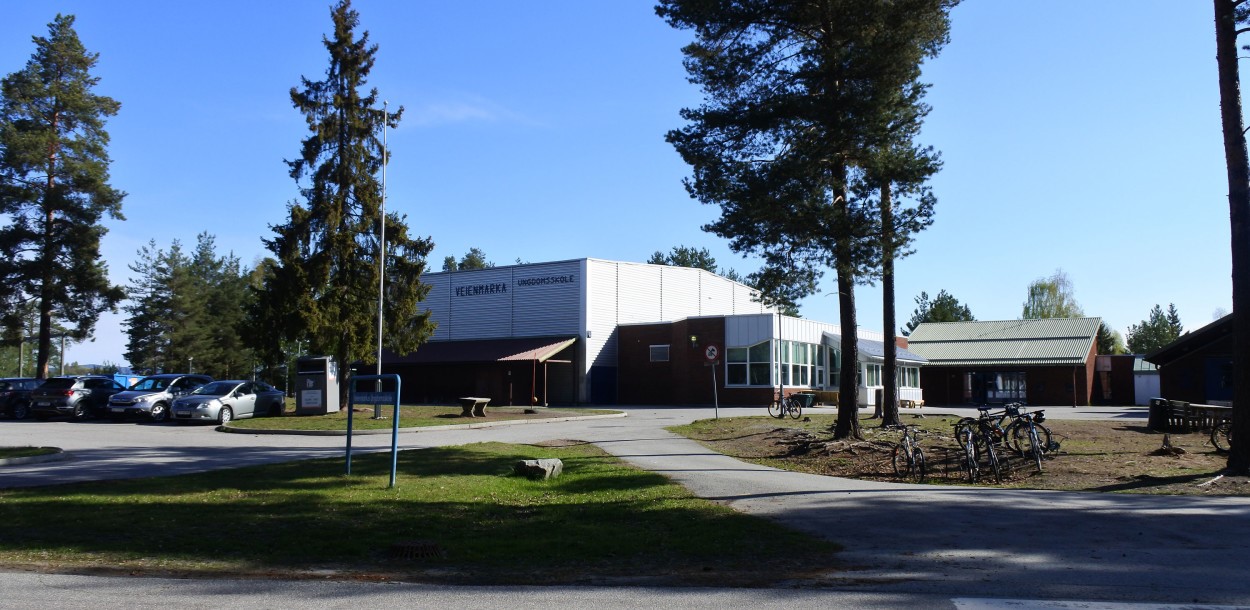 Oppsummering
Avslutning og takk!
Takk for oppmerksomheten!
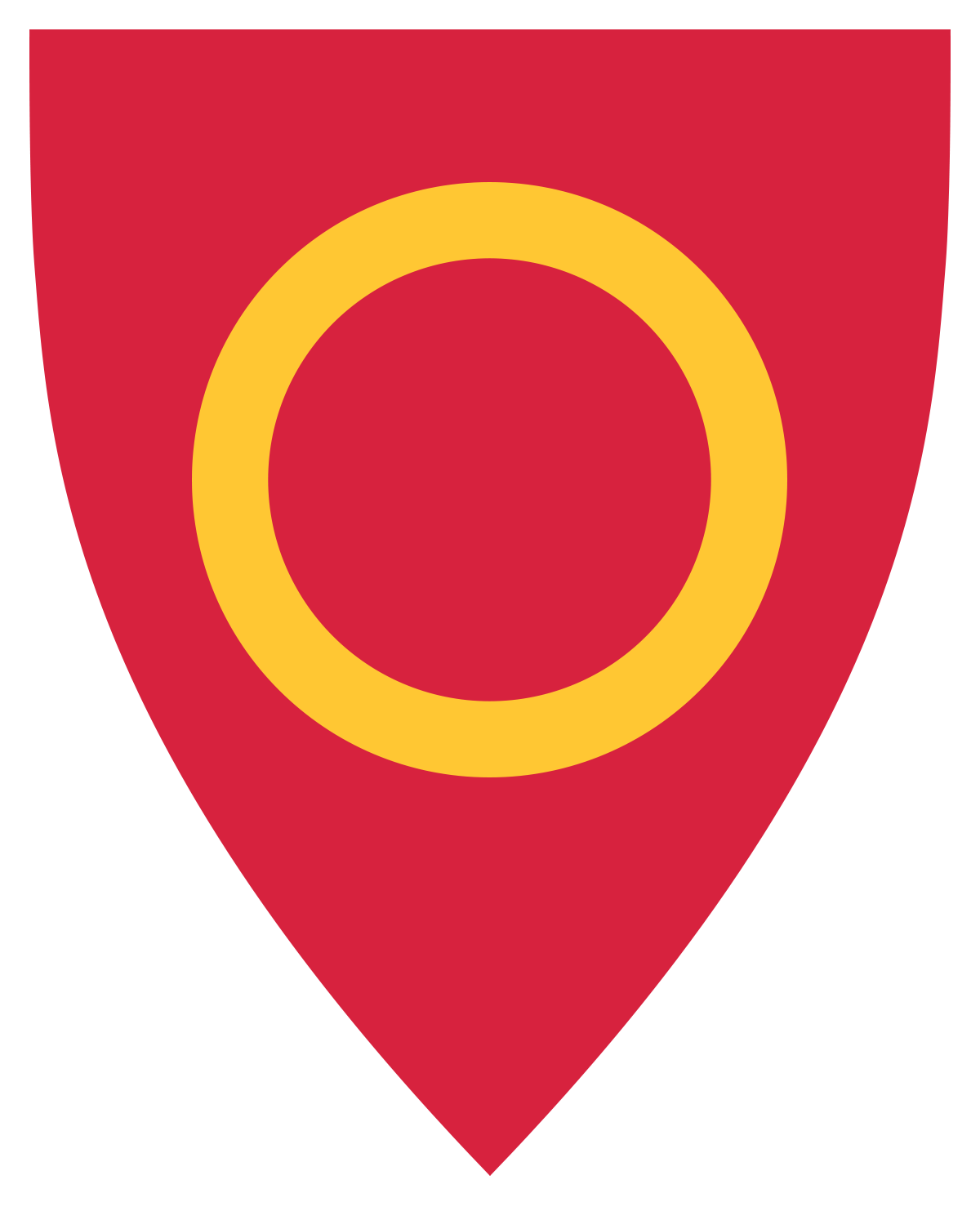 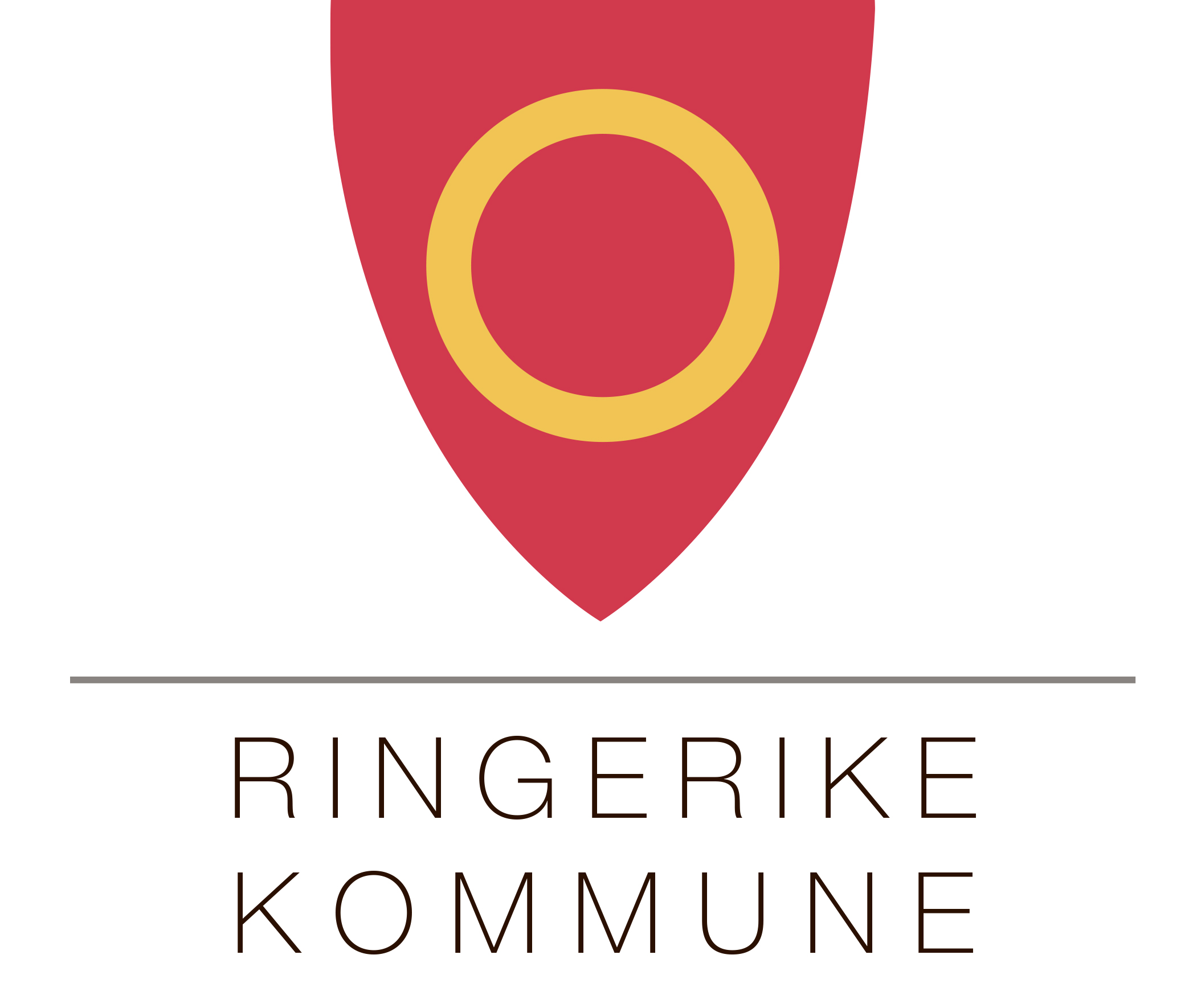